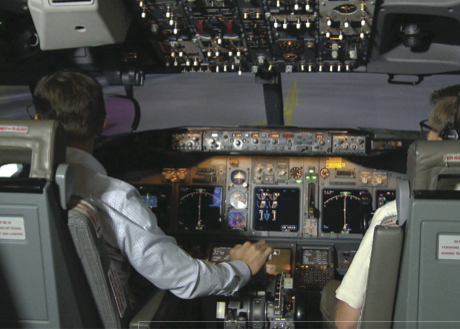 Location Strategies
8
PowerPoint presentation to accompany 
Heizer, Render, Munson 
Operations Management, Twelfth Edition, Global Edition
Principles of Operations Management, Tenth Edition, Global Edition

PowerPoint slides by Jeff Heyl
Learning Objectives
When you complete this chapter you should be able to:
8.1	Identify and explain seven major factors that effect location decisions
8.2	Compute labor productivity
8.3	Apply the factor-rating method
8.4	Complete a locational break-even analysis graphically and mathematically
Learning Objectives
When you complete this chapter you should be able to:
8.5	Use the center-of-gravity method
8.6	Understand the differences between service- and industrial-sector location analysis
The Strategic Importance of Location
One of the most important decisions a firm makes
Increasingly global in nature
Significant impact on fixed and variable costs
Decisions made relatively infrequently
The Strategic Importance of Location
Long-term decisions 
Once committed to a location, many resource and cost issues are difficult to change
The Strategic Importance of Location
The objective of location strategy is to maximize the benefit of location to the firm
Options include
Expanding existing facilities
Maintain existing and add sites
Closing existing and relocating
Location and Costs
Location decisions require careful consideration
Once in place, location-related costs are fixed in place and difficult to reduce
Effort spent determining optimal facility location is a good investment
Factors That Affect Location Decisions
Globalization adds to complexity
Drivers of globalization
Market economics
Communication
Rapid, reliable transportation
Ease of capital flow
Differing labor costs
Identify key success factors (KSFs)
Location Decisions
Country Decision
Key Success Factors
Political risks, government rules, attitudes, incentives
Cultural and economic issues
Location of markets
Labor talent, attitudes, productivity, costs
Availability of supplies, communications, energy
Exchange rates and currency risks
Figure 8.1
Location Decisions
Region/ Community Decision
Key Success Factors
Corporate desires
Attractiveness of region 
Labor availability and costs
Costs and availability of utilities
Environmental regulations
Government incentives and fiscal policies
Proximity to raw materials and customers
Land/construction costs
MN
WI
MI
OH
IL
IN
Figure 8.1
Location Decisions
Site Decision
Key Success Factors
Site size and cost
Air, rail, highway, and waterway systems
Zoning restrictions
Proximity of services/ supplies needed
Environmental impact issues
Customer density and demographics
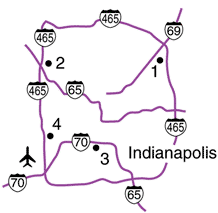 Figure 8.1
Global Competitiveness Index of Countries
Labor cost per day
Productivity (units per day)
= Labor cost per unit
South Carolina
Mexico
$25
20 units
$70
60 units
= $1.25 per unit
= $1.17 per unit
Factors That Affect Location Decisions
Labor productivity
Wage rates are not the only cost
Lower productivity may increase total cost
Factors That Affect Location Decisions
Exchange rates and currency risks
Can have a significant impact on costs
Rates change over time
Costs
Tangible – easily measured costs such as utilities, labor, materials, taxes
Intangible – not as easy to quantify and include education, public transportation, community, quality-of-life
Factors That Affect Location Decisions
Exchange rates and currency risks
Can have a significant impact on costs
Rates change over time
Costs
Tangible – easily measured costs such as utilities, labor, materials, taxes
Intangible – not as easy to quantify and include education, public transportation, community, quality-of-life
Location decisions based on costs alone can create difficult ethical situations
Factors That Affect Location Decisions
Political risk, values, and culture
National, state, local governments' attitudes toward private and intellectual property, zoning, pollution, employment stability may be in flux
Worker attitudes toward turnover, unions, absenteeism
Globally cultures have different attitudes toward punctuality, legal, and ethical issues
Least Corrupt
Most Corrupt
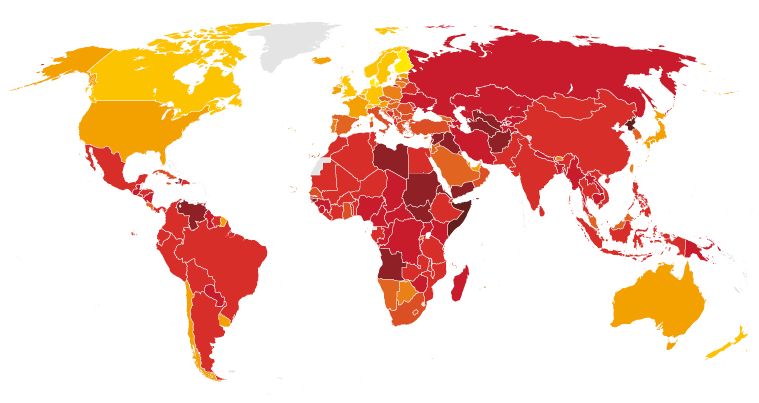 Ranking Corruption
Rank	                Country	2015 CPI Score (out of 100)
1	Demark	91
2	Finland 	90
3	Sweden	89
4	New Zealand 	88
5	Netherlands, Norway, 	87
7	Switzerland 	86
8	Singapore	85
9	Canada 	83
10	Germany, UK	81
16	USA 	76
18	Japan	75
17	USA	74
30	Taiwan	62
37	South Korea	56
83	China	37
119	Russia	29
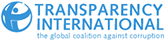 Factors That Affect Location Decisions
Proximity to markets
Very important to services
JIT systems or high transportation costs may make it important to manufacturers
Proximity to suppliers
Perishable goods, high transportation costs, bulky products
Factors That Affect Location Decisions
Proximity to competitors (clustering)
Often driven by resources such as natural, information, capital, talent
Found in both manufacturing and service industries
Clustering of Companies
Clustering of Companies
Clustering of Companies
Factor-Rating Method
Popular because a wide variety of factors can be included in the analysis
Six steps in the method
Develop a list of relevant factors called key success factors
Assign a weight to each factor
Develop a scale for each factor
Score each location for each factor
Multiply score by weights for each factor and total the score for each location
Make a recommendation based on the highest point score
Factor-Rating Example
Locational Cost-Volume Analysis
An economic comparison of location alternatives
Three steps in the method
Determine fixed and variable costs for each location
Plot the cost for each location 
Select location with lowest total cost for expected production volume
Fixed	Variable	Total
City	Cost	Cost	Cost
Athens	$30,000	$75	$180,000
Brussels	$60,000	$45	$150,000
Lisbon	$110,000	$25	$160,000
Locational Cost-Volume Analysis Example
Three locations:
Selling price = $120
Expected volume = 2,000 units
Total Cost = Fixed Cost + (Variable Cost x Volume)
Locational Cost-Volume Analysis Example
Crossover point – Athens/Brussels
30,000 + 75(x)	=   60,000 + 45(x)
	30(x)	=   30,000
	x	=  1,000
Crossover point – Brussels/Lisbon
60,000 + 45(x)	=  110,000 + 25(x)
	20(x)	=  50,000
	x	=  2,500
–
$180,000  –
–
$160,000  –
$150,000  –
–
$130,000  –
–
$110,000  –
–
–
$80,000  –
–
$60,000  –
–
–
$30,000  –
–
$10,000  –
–
Lisbon cost curve
Annual cost
Brussels
cost curve
Athens 
cost curve
Athens lowest cost
Lisbon lowest 
cost
Brussels
lowest cost
|	|	|	|	|	|	|
	0	500	1,000	1,500	2,000	2,500	3,000
Volume
Locational Cost-Volume Analysis Example
Figure 8.2
Center-of-Gravity Method
Finds location of distribution center that minimizes distribution costs
Considers
Location of markets
Volume of goods shipped to those markets
Shipping cost (or distance)
Center-of-Gravity Method
Place existing locations on a coordinate grid
Grid origin and scale are arbitrary 
Maintain relative distances 
Calculate x and y coordinates for 'center of gravity'
Assumes cost is directly proportional to distance and volume shipped
Center-of-Gravity Method
x-coordinate of the center of gravity
y-coordinate of the center of gravity
where	xi	=	x-coordinate of location i
	yi	=	y-coordinate of location i
	Qi	=	Quantity of goods moved to or from location i
Center-of-Gravity Method
North-South
New York (130, 130)
120  –
90  –
60  –
30  –
–
Chicago (30, 120)
Pittsburgh (90, 110)
Atlanta (60, 40)
|	|	|	|	|	|
		30	60	90	120	150
East-West
Arbitrary origin
Center-of-Gravity Method
Figure 8.3
x1 = 30
y1 = 120
Q1 = 2,000
(30)(2000) + (90)(1000) + (130)(1000) + (60)(2000)
2000 + 1000 + 1000 + 2000
x-coordinate =
= 66.7
(120)(2000) + (110)(1000) + (130)(1000) + (40)(2000)
2000 + 1000 + 1000 + 2000
y-coordinate =
= 93.3
Center-of-Gravity Method
North-South
New York (130, 130)
120  –
90  –
60  –
30  –
–
Chicago (30, 120)
Pittsburgh (90, 110)
+
Center of gravity (66.7, 93.3)
Atlanta (60, 40)
|	|	|	|	|	|
		30	60	90	120	150
East-West
Arbitrary origin
Center-of-Gravity Method
Figure 8.3
Service Location Strategy
Purchasing power of customer-drawing area
Service and image compatibility with demographics of the customer-drawing area
Competition in the area
Quality of the competition
Uniqueness of the firm’s and competitors’ locations
Physical qualities of facilities and neighboring businesses
Operating policies of the firm
Quality of management
How Hotel Chains Select Sites
Location is a strategically important decision in the hospitality industry
La Quinta started with 35 independent variables and worked to refine a regression model to predict profitability
The final model had only four variables
Price of the inn
Median income levels
State population per inn
Location of nearby colleges
How Hotel Chains Select Sites
Location is a strategically important decision in the hospitality industry
La Quinta started with 35 independent variables and worked to refine a regression model to predict profitability
The final model had only four variables
Price of the inn
Median income levels
State population per inn
Location of nearby colleges
R2 = .51
51% of the 
profitability is 
predicted by 
just these
four variables!
Geographic Information Systems (GIS)
Important tool to help in location analysis
Enables more complex demographic analysis
Available data bases include
Detailed census data
Detailed maps
Utilities
Geographic features
Locations of major services
Geographic Information Systems (GIS)
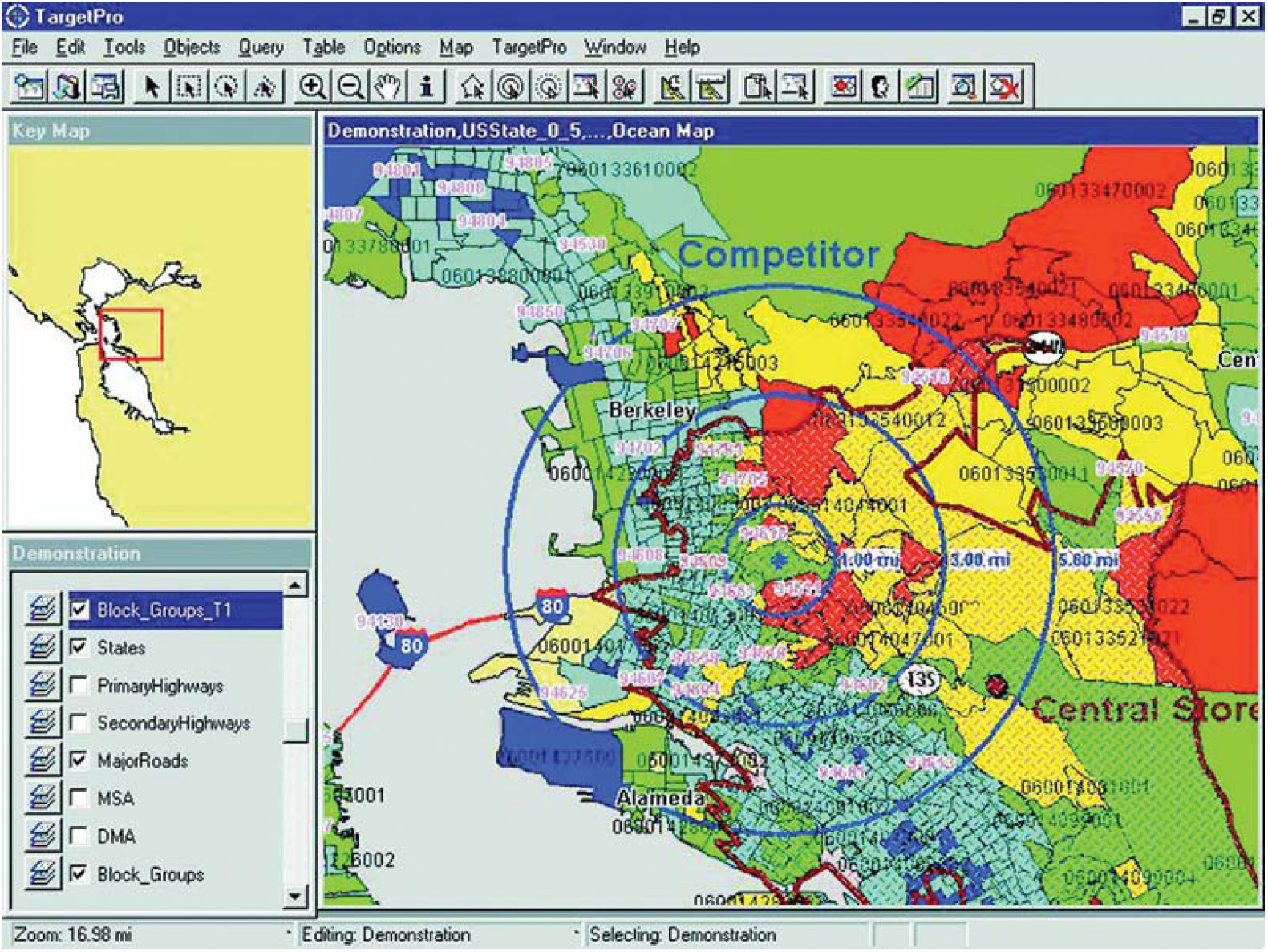